Ear-Phone: An End-to-End Participatory Urban Noise Mapping System
-Rajib Kumar Rana, Chun Tung Chou, Salil S. Kanhere, Nirupama Bulusu, Wen Hu-School of Computer Science and Engineer, University of New South Wales, Sydney, Australia. Department of Computer Science, Portland State University, USA. CSIRO ICT Centre Australia.
2010, number of pages 12
Presented By: Rene Chacon
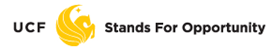 Ear-Phone (Abstract)
Noise map assists in monitoring environmental noise pollution in urban areas.

Compressive Sensing, recovering the noise map from incomplete and random samples.

Ear-Phone, platform to assess noise pollution utilizing minimal mobile device resources yet maintaining a standard in reconstruction accuracy.
1Paper: Ear-Phone: An End-to-End Participatory Urban Noise Mapping System
Ear-Phone (Introduction)
Mobile Smart Phones eliminate need for acoustic engineers. Utilize ‘Crowd Sourcing’.

Current data/maps of monitored noise pollution is updated infrequently (5yrs).

Signal Processing software located in Mobile phones and Signal Reconstruction software at Central Server.
1Paper: Ear-Phone: An End-to-End Participatory Urban Noise Mapping System
Ear-Phone (Architecture)
(MobSLM) = Mobile phone with sound level meter(LAeq,T ) = Loudness characteristic known as the equivalent noise level       
                  over a time interval.(MGRS) = Military Grid Reference System
1Paper: Ear-Phone: An End-to-End Participatory Urban Noise Mapping System
Ear-Phone (System Components)
A-weighted equivalent continuous sound level or LAeq,T



10th order digital filter, frequency responses matches that of A weighting over range 0-8kHz.

Long-term equivalent Noise Level,
N= # of reference time intervals
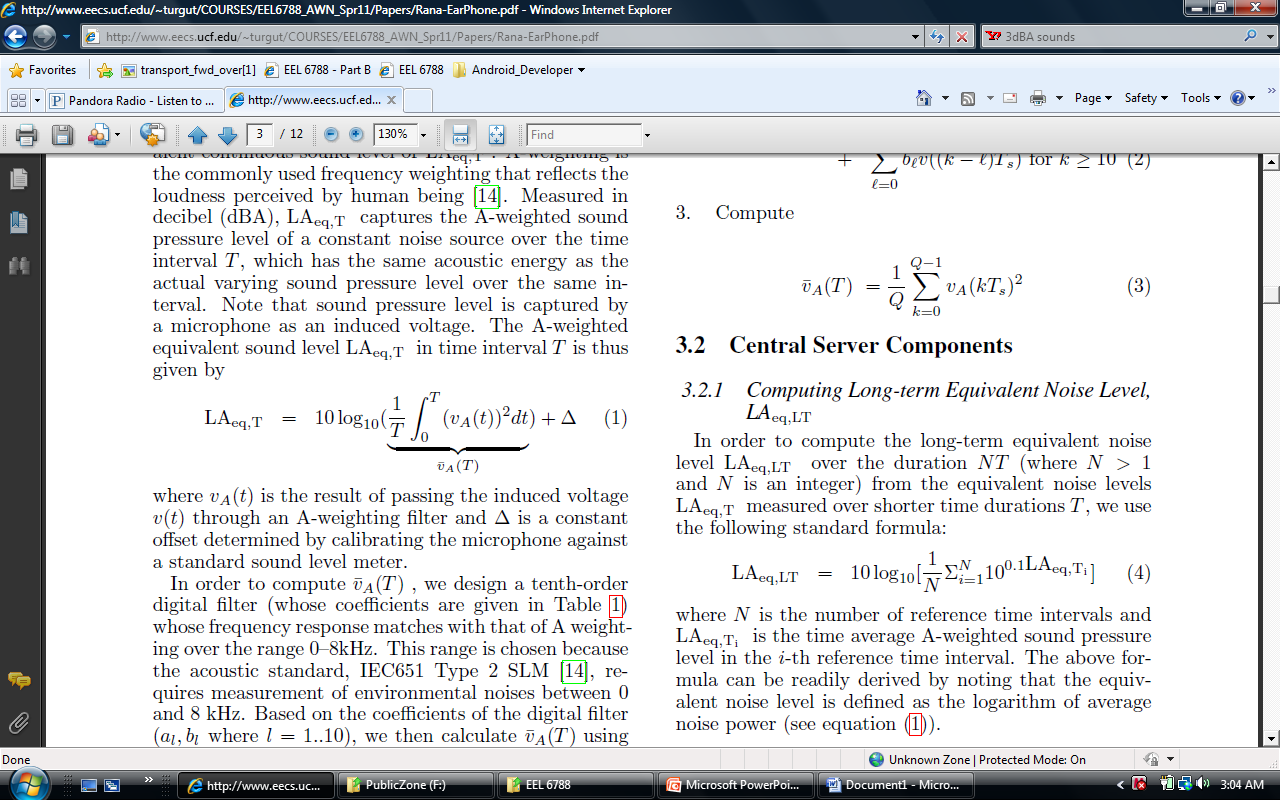 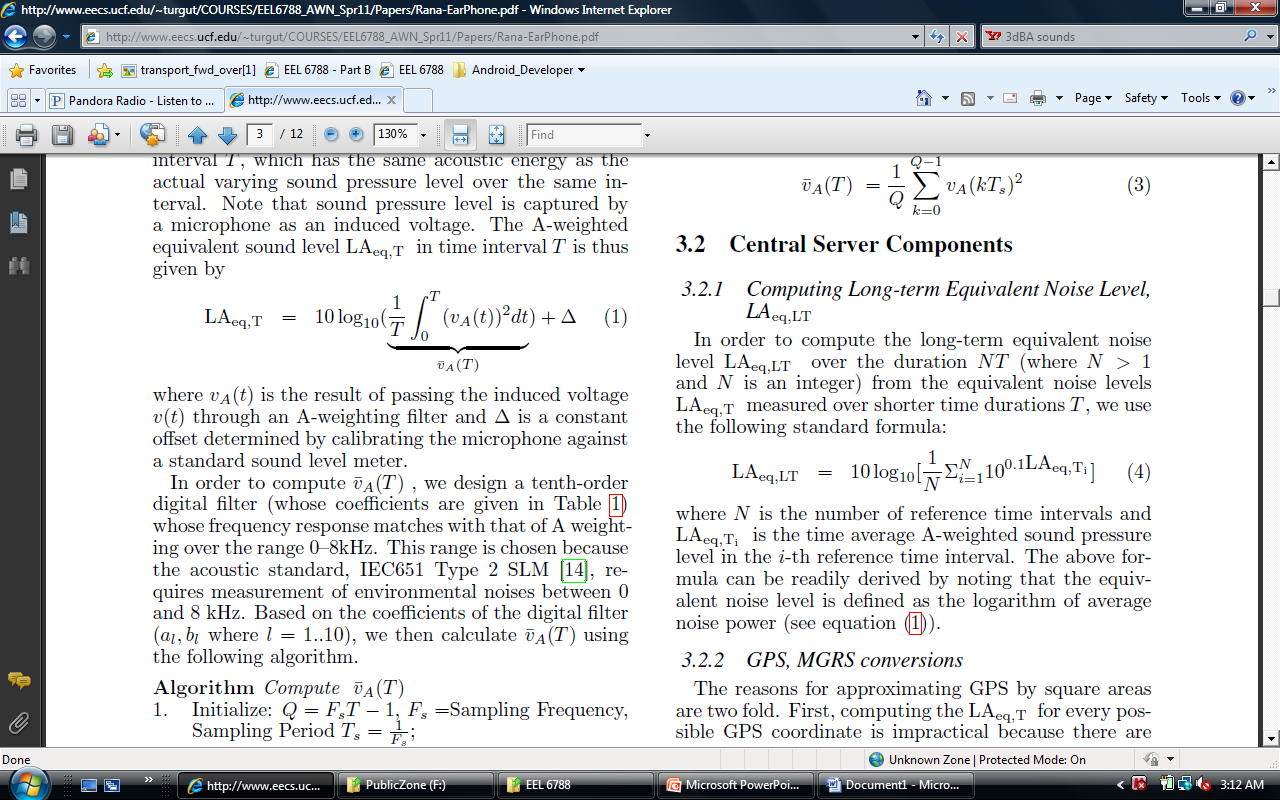 1Paper: Ear-Phone: An End-to-End Participatory Urban Noise Mapping System
Ear-Phone (System Components)
To approximate GPS by grids, MGRS is used which divides the earth’s surface into squares such as 
   30m X 30m (accuracy and latency considered)

Trials are performed using MobSLMs to determine square dimensions.
1Paper: Ear-Phone: An End-to-End Participatory Urban Noise Mapping System
Ear-Phone (System Components)
Signal Reconstruction Model
Noise profile x is compressible
in the Discrete Cosine Transform


Projection Method (Gaussian distributed random numbers with mean zero and unit variance) vs Raw Data Method.
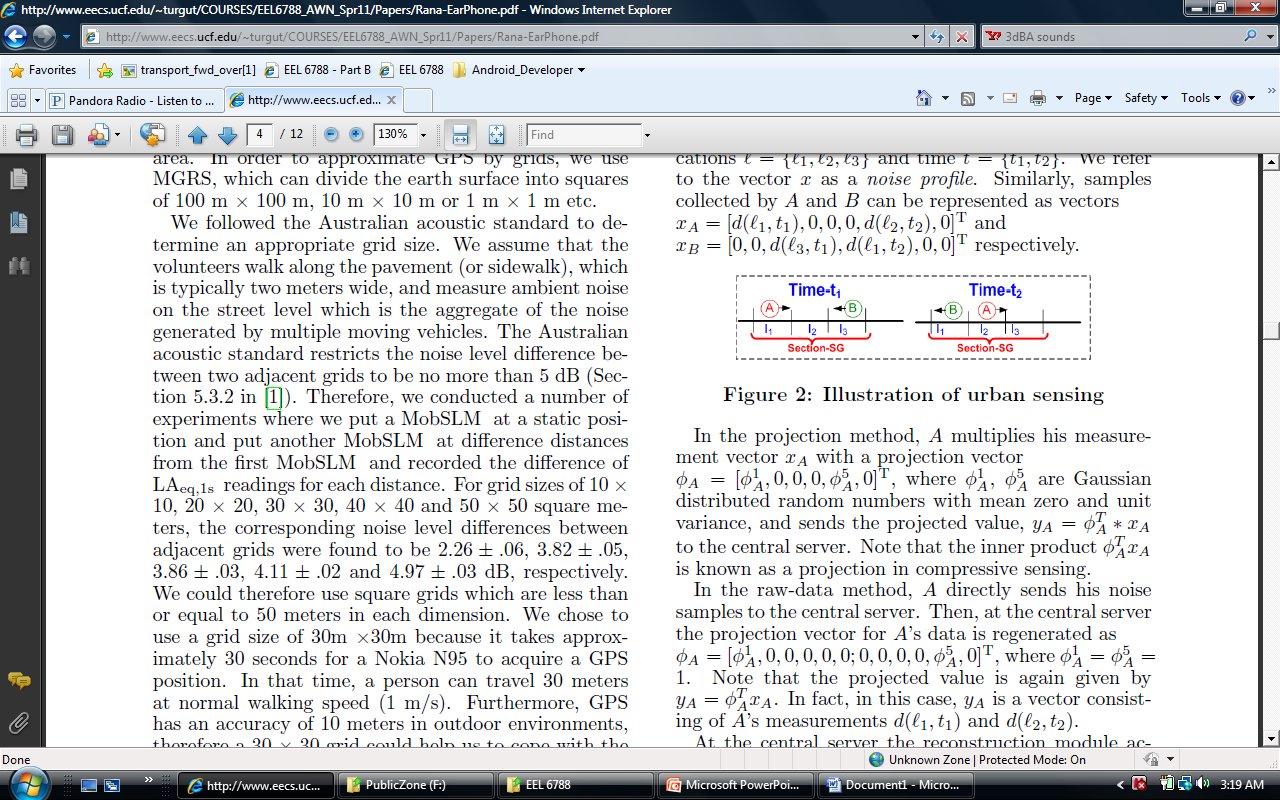 1Paper: Ear-Phone: An End-to-End Participatory Urban Noise Mapping System
Ear-Phone (Implementation and Evaluation)
Java programming language. GPS thread and Signal Processing thread.
Calibration required to obtain offset number


Sound Level Meter vs Mobile based SLM
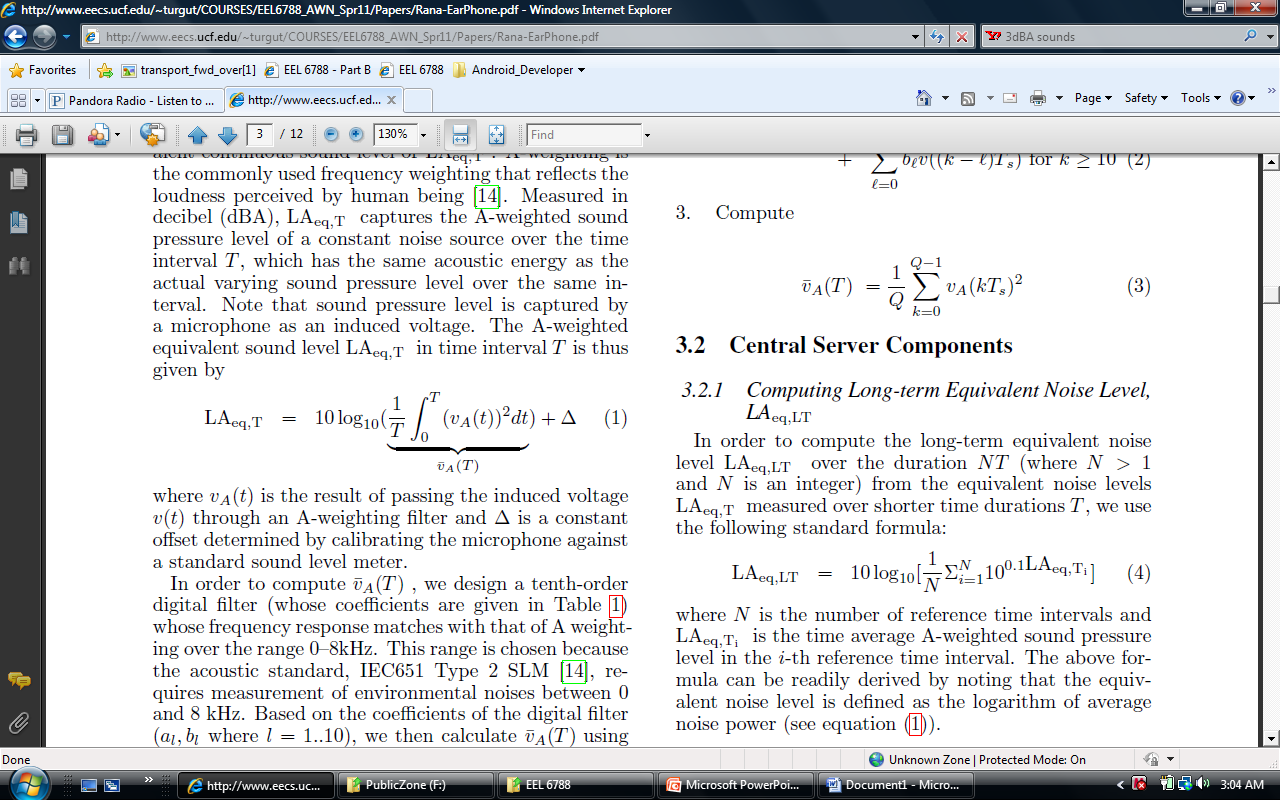 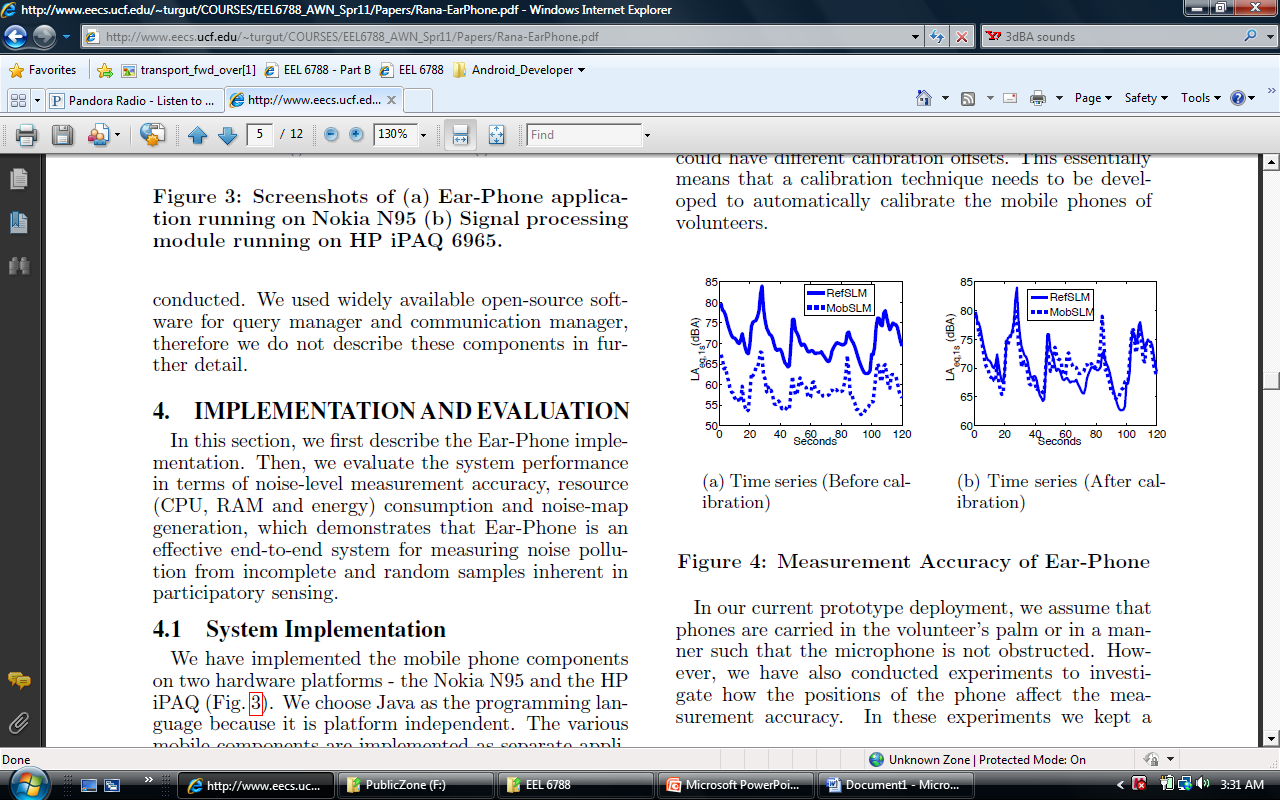 1Paper: Ear-Phone: An End-to-End Participatory Urban Noise Mapping System
Ear-Phone (Implementation and Evaluation)
Effects of Phone context…
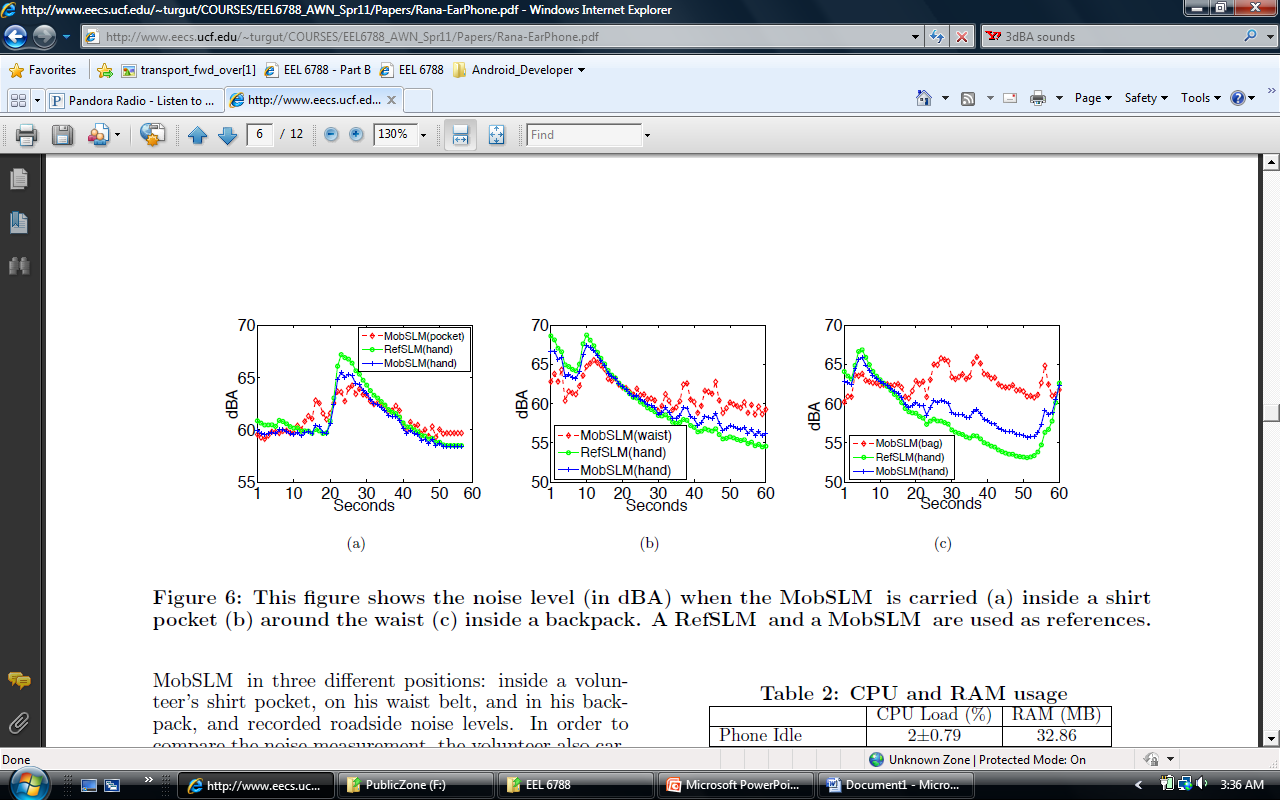 1Paper: Ear-Phone: An End-to-End Participatory Urban Noise Mapping System
Ear-Phone (Implementation and Evaluation)
Resource Usage on Nokia N95 platform






“Not optimized for CPU utilization or power consumption, instead focus on accuracy”
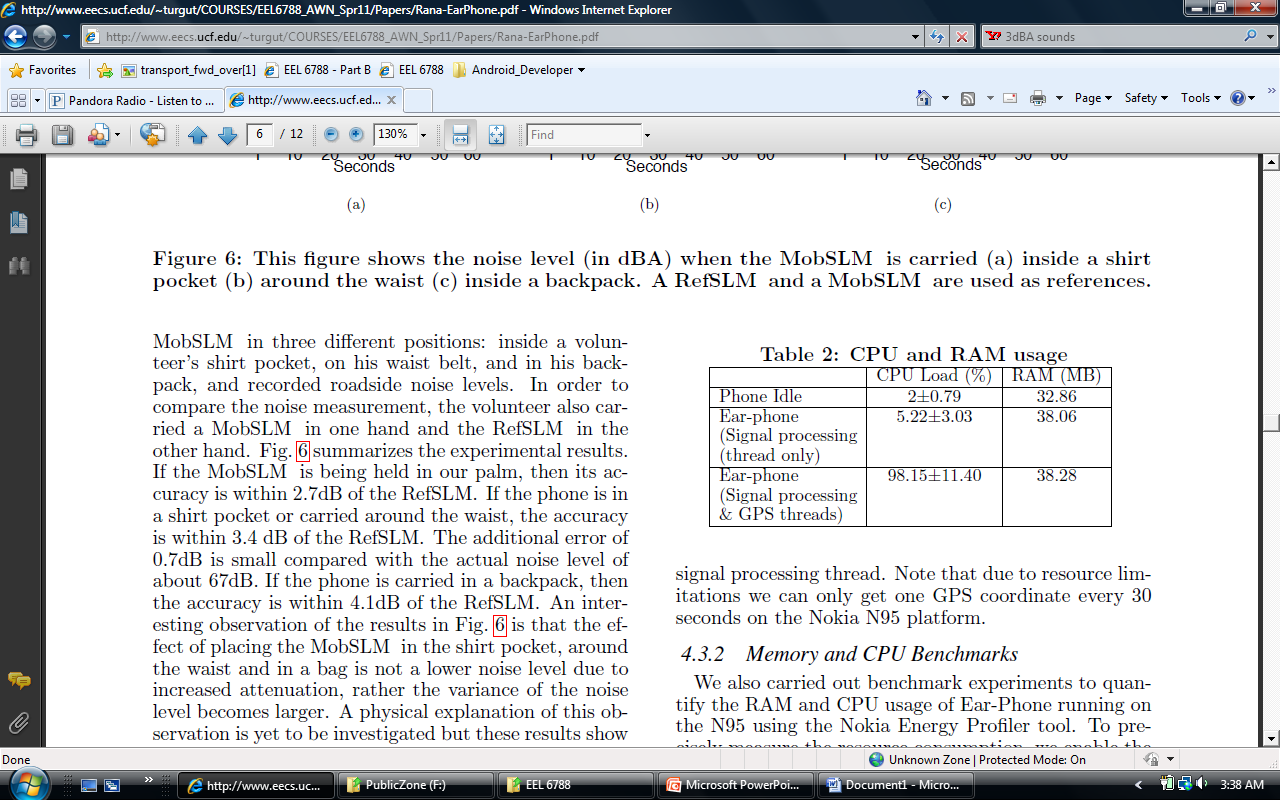 1Paper: Ear-Phone: An End-to-End Participatory Urban Noise Mapping System
Ear-Phone (Example of noisy street vs quiet street)
A small amount of information of the temporal-spatial noise profile, is not sufficient for the Compressive sensing based reconstruction algorithm.
1Paper: Ear-Phone: An End-to-End Participatory Urban Noise Mapping System
Ear-Phone (Example of noisy street vs quiet street)
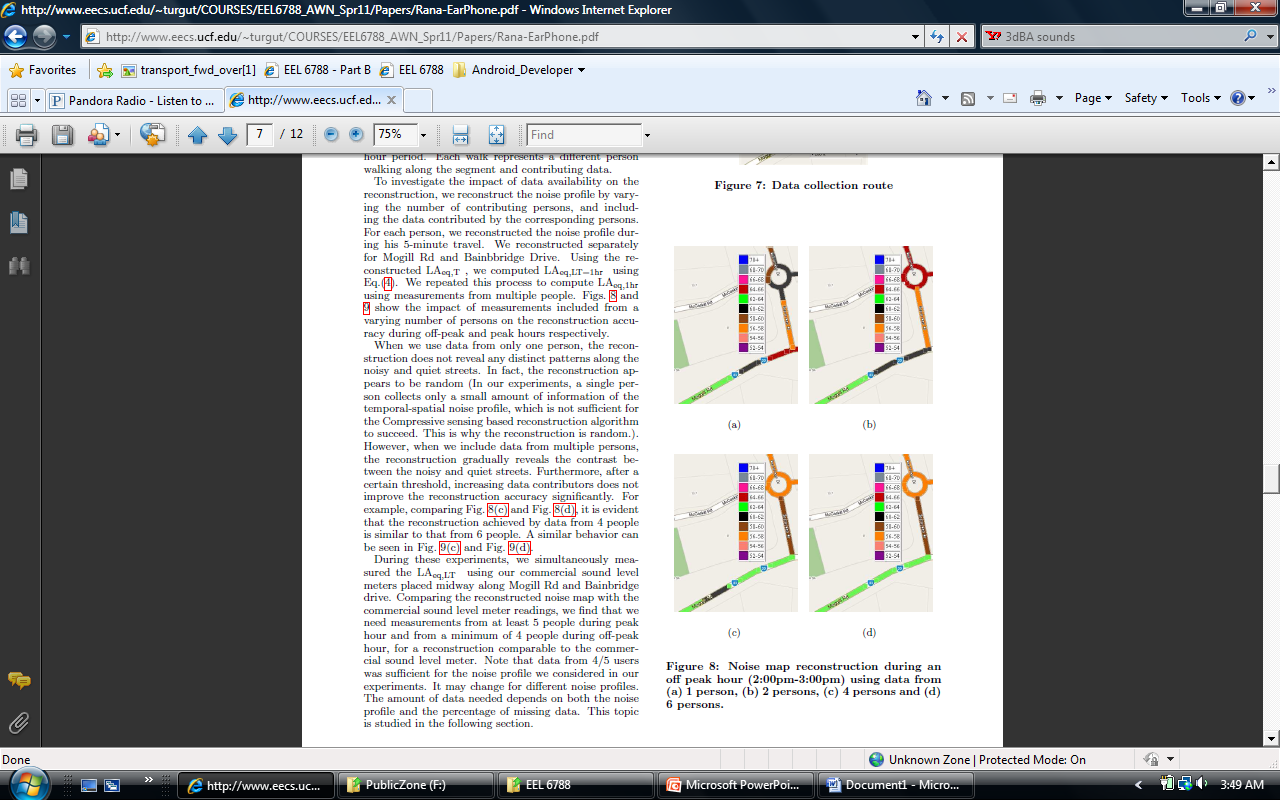 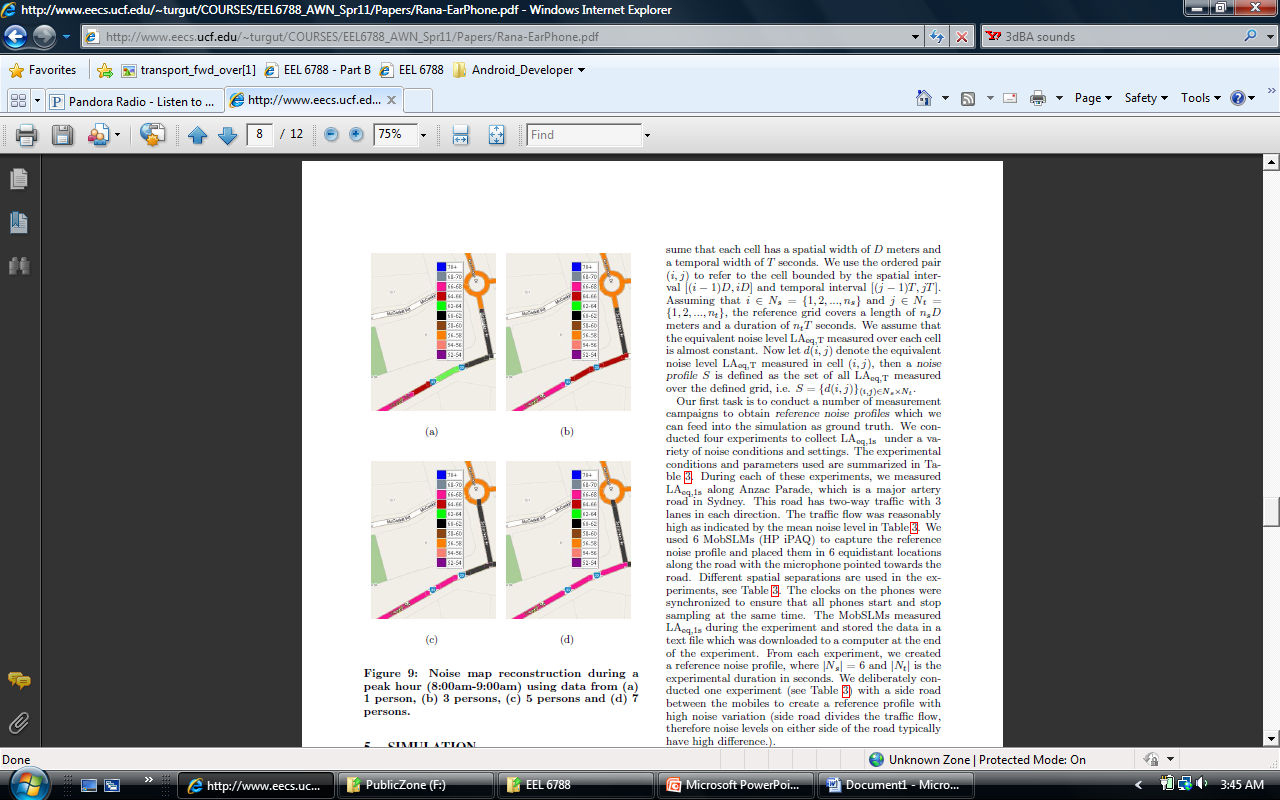 1Paper: Ear-Phone: An End-to-End Participatory Urban Noise Mapping System
Ear-Phone(Simulation)
Determine… 
Spatial width of D meters and Temporal width of T seconds.
Obtain reference noise profiles.

Projection Method and Raw-Data Method used to obtain data and send to Central Server.

Reconstruction operation performed to estimate missing samples in the noise profile.
1Paper: Ear-Phone: An End-to-End Participatory Urban Noise Mapping System
Ear-Phone(Simulation)
Ear-Phone ‘Reconstruction accuracy’ comparison of Projection and Raw-Data methods.
1Paper: Ear-Phone: An End-to-End Participatory Urban Noise Mapping System
Ear-Phone(Simulation)
Ear-Phone ‘Communication overhead’ comparison of Projection and Raw-Data methods.
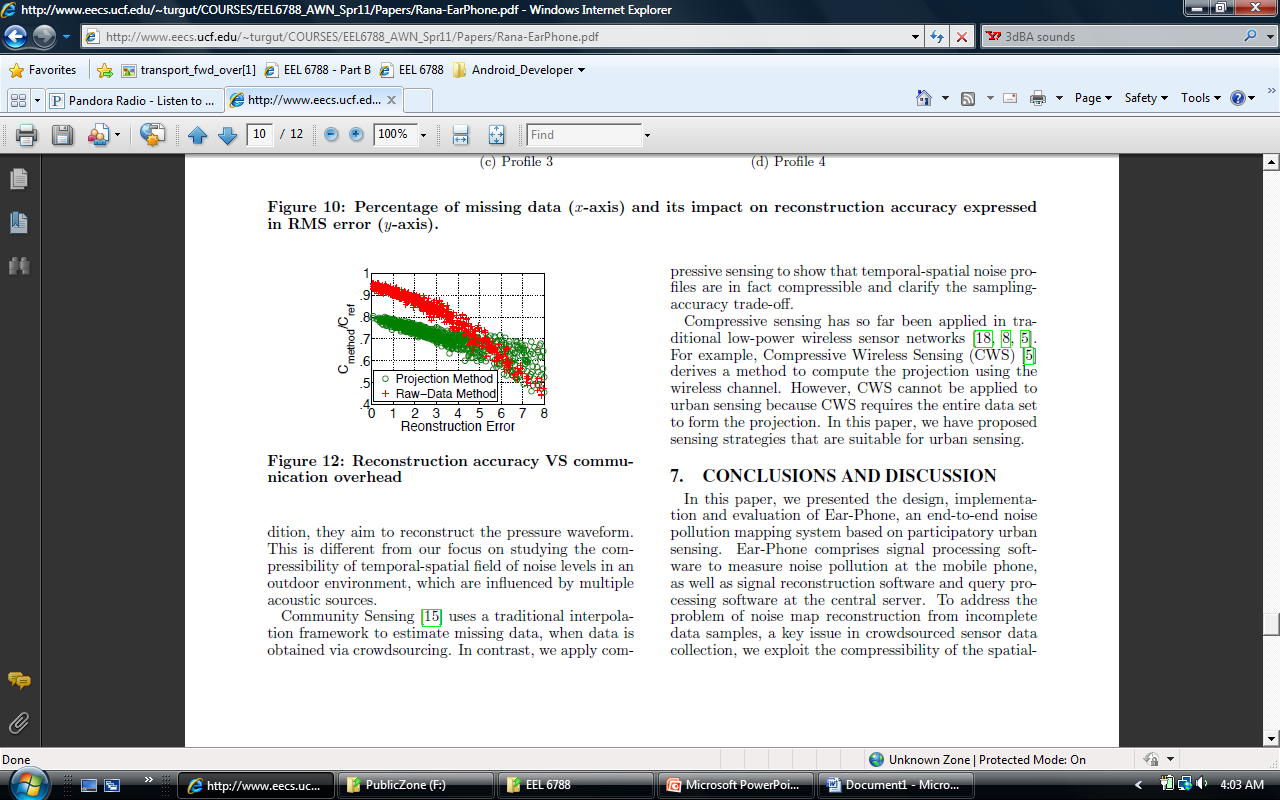 1Paper: Ear-Phone: An End-to-End Participatory Urban Noise Mapping System
Ear-Phone(Simulation)
Ear-Phone ‘Percentage of missing data’ for Raw-Data method.
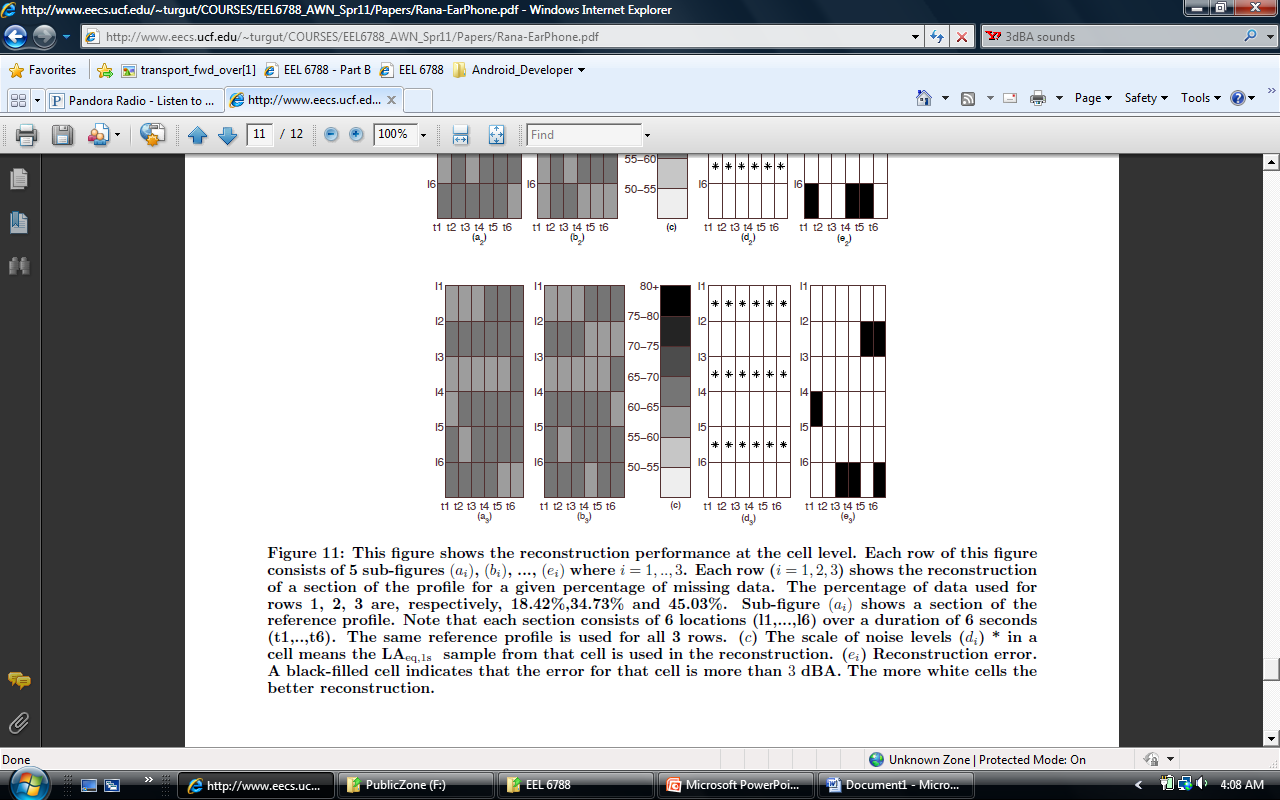 1Paper: Ear-Phone: An End-to-End Participatory Urban Noise Mapping System
Ear-Phone(similar framework Noisetube)
http://www.youtube.com/watch?v=Gza0tyjozGs
1Paper: Ear-Phone: An End-to-End Participatory Urban Noise Mapping System
Significance of Work
Ear-Phone utilizes ‘Compressive sensing’ to solve issue of reconstructing noise map from incomplete and random samples.

Ear-Phone utilizes ‘Crowd Sourcing’ to obtain data for noise map.

The Projection method and Raw-Data method are studied.
1Paper: Ear-Phone: An End-to-End Participatory Urban Noise Mapping System
References
Paper: Ear-Phone: An End-to-End Participatory Urban Noise Mapping System
Link: http://www.eecs.ucf.edu/~turgut/COURSES/EEL6788_AWN_Spr11/Papers/Rana-EarPhone.pdf
Noisetube
http://www.noisetube.net/
1Paper: Ear-Phone: An End-to-End Participatory Urban Noise Mapping System
Questions